Microchip PIC32 – микроконтроллер с ядром MIPS
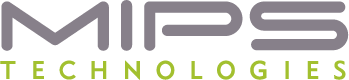 Юрий Панчул 
Старший инженер

20 октября 2012 года
Комбинация компетенций двух ведущих компаний
Microchip Technology приносит компетенцию в микроконтроллерных системах на кристалле, периферии и индустриальных приложениях

Микроконтроллеры PIC32 используют те же устройства ввода-вывода и средства системной интеграции, как и другие микроконтроллеры от Microchip Technology – PIC24, PIC18 и т.д.

MIPS Technologies приносит компетенцию в разработке высокопроизводительных низкопотребляющих процессорных ядер

Ядра MIPS поддерживается крупной экосистемой средств для разработчиков – компиляторами, встраиваемыми операционными системами и другим программным обеспечением, написанным для архитектуры MIPS
Три варианта среды разработки
Microchip MPLAB X
Профессиональная система компиляции, профилирования и отладки с максимумом гибкости
Работает под Linux, Windows и MacOS
MPIDE
Такой же интерфейс (и пользовательский, и программный), как у известной среды Arduino
Хороша для хоббистов, обучения школьников и студентов не-электронных и не-программистских специальностей
http://chipkit.org/wiki/index.php?title=MPIDE_Installation
Полностью открытый GNU toolkit
Подходит для людей, которые хотят только открытые решения
Требует С header-файлов с определениями регистров из других пакетов – например RetroBSD, uOS или MPIDE
Выбрать из 760 микроконтроллеров Microchip – непростая процедура
Средства системной интеграции и периферия микроконтроллера Microchip PIC32
Oscillators 
Watchdog Timer 
Flash and Prefetch Cache 
Digital I/O Ports 
Analog Input 
Timers and Real-Time Clock/Calendar (RTCC) 
Communications – UART, SPI, I2C, USB OTG, PMP, CAN 
Input Capture Module 
Pulse Width Modulation (PWM) Module 
High-performance DMA Controller
Зачем PIC32 пять источников тактовой частоты?
Внутренний быстрый осциллятор - FRC – 8 MHz (±2%)
Не очень точный, но большой плюс - не требует внешних компонент
Относительно низкое энергопотребление
Внутренний медленный осциллятор – LPRC – 32 kHz
Низкая частота – низкое энергопотребление
Низкая точность, зато не требует внешних компонент
Внешний первичный осциллятор – POSC – до 20 MHz
Высокая точность и скорость, но требует внешних компонент
Два режима – XT для кварцевых генераторов до 10 MHz и HS для 10 MHz и выше
Внешний вторичный осциллятор – SOSC – 32768 Hz
Медленный, для работы с низким энергопотреблением
Точный (кварцевый генератор), также используется для таймеров и модуля часов (RTCC)
Внешний источник тактовой частоты - EC
Для частот до 80 MHz используется PLL
Для частот до 80 MHz используется Phase-locked loop (PLL)

PLL – это устройство, которое позволяет умножать, делить или сдвигать тактовый сигнал

Системный тактовый сигнал и тактовый сигнал для внешней шины могут иметь разную тактовую частоту
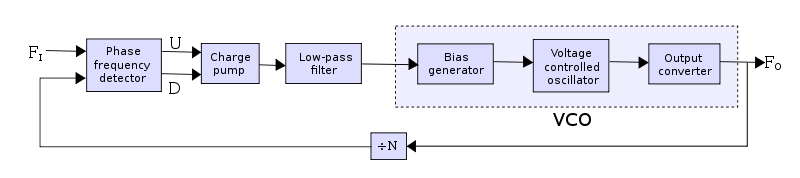 Простой ввод-вывод через цифровые порты
Видимые программисту переменные/регистры подсоединены к пинам, выходящим из микроконтроллера

Ввод или вывод происходит, когда программа читает или пишет в регистры PORTB, PORTC, PORTD и т.д.

Регистр TRISx (TRISB, TRISC и т.д.) используется для конфигурации бит портов для ввода или вывода

Регистры PORTxSET, PORTxCLR и PORTxINV устанавливают, очищают или инвертируют биты по маске

Изменения в пинах ввода  могут вызывать прерывания
Код ввода и вывода из цифровых портов
// Установить все биты порта E как выводы
// Как правило делается один раз в начале программы

TRISE    = 0;

PORTE    = 12; // Вывести число 12 (двоичн 1100) на пины 

PORTESET = 3;  // Установить биты
PORTECLR = 8;  // Очистить биты
PORTEINV = 6;  // Инвертировать данные биты

PORTEbits.RE3 = 1;  // Компилятор позволяет
                    // ставить биты индивидуально

// Ввод делается аналогично,
// только в TRISE нужно выставить в 1
// биты соответствующие PORTE для ввода

TRISE = ~0;
n = PORTE;
Последовательные интерфейсы коммуникации – какой выбрать - 1
SPI

До 20 Mbit / s
Количество устройств ограничивается количеством сигналов
3 + n * CS сигналов

I2C

До 1 Mbit / s
До 128 устройств
2 сигнала

UART

До 500 kbit / s
Point to point (RS232), до 256 устройств (RS485)
2 (+2) сигналов
Источник: Lucio Di Jasio. Programming 32-bit Microcontrollers in C. Exploring the PIC32.
Последовательные интерфейсы коммуникации – какой выбрать - 2
SPI

Достоинства: простой, низкая стоимость, высокая скорость
Недостатки: один мастер, короткое расстояние

I2C

Достоинства: всего 2 сигнала, допускает несколько мастеров
Недостатки: самый медленный (учитывая протокол), короткое расстояние

UART

Достоинство: длинное расстояние (с учетом использования трансиверов для снижения помех)

Недостаток: требует точный тайминг, точную частоту синхросигнала
Источник: Lucio Di Jasio. Programming 32-bit Microcontrollers in C. Exploring the PIC32.
Последовательные интерфейсы коммуникации – какой выбрать - 3
SPI

Типичные приложения: прямое соединение к нескольким периферийным устройствам на одной печатной плате

Примеры: последовательный EEPROM (серия 25CXXX), АЦП MCP320X, Ethernet-контроллер ENC28J60, CAN контроллер MCP251X

I2C

Типичные приложения: соединение через шину к периферийным устройствам на одной печатной плате

Примеры: последовательный EEPROM (серия 24CXXX), датчики температуры MCP98XX, АЦП MCP322X

UART

Типичные приложения: интерфейс с терминалами, персональным компьютерам и другим системам сбора данных

Примеры: RS232, RS422, RS485, шина LIN, IrDA интерфейс MCP2550 и т.д.
Источник: Lucio Di Jasio. Programming 32-bit Microcontrollers in C. Exploring the PIC32.
Пример: UART - Waveform
Код для базовой работы с UART
void uart_init (int hertz, int baud)
{
    U1STAbits.UTXEN = 1;   // enable transmit pin
    U1STAbits.URXEN = 1;   // enable receive pin
    U1BRG           = hertz / 16 / baud - 1;
    U1MODEbits.ON   = 1;   // enable UART
}

char uart_get_char (void)
{
    while (! U1STAbits.URXDA);  // wait until data is available
    return U1RXREG;             // return received character
}

void uart_put_char (char c)
{
    while (U1STAbits.UTXBF); // wait until buffer empty
    U1TXREG = c;             // transmit character over UART
}
Трюки для оптимизация скорости доступа к памяти
Скорость работы микроконтроллера по умолчанию довольно медленная из-за «консервативных» установок

Специальные настройки могут ускорить работу в 10 раз!

Для оптимизации скорости исполнения программы на Microchip PIC32 необходимо в начале вызвать библиотечную функцию SYSTEMConfigPerformance (SYSCLK_FREQUENCY)

Альтернативно, можно вручную

Выставить минимальное количество циклов ожидания flash-памяти
Включить predictive prefetch cache
Код для оптимизации исполнения «вручную»
CHECONbits.PFMWS    = 2;  // Wait states

CHECONbits.PREFEN   = 0;  // Disable predictive prefetch cache
CHECONbits.DCSZ     = 0;  // Disable data caching

BMXCONbits.BMXWSDRM = 0;  // Data RAM accesses from CPU
                          // have zero wait states for address setup

CHECONbits.PREFEN = 3;    // Enable predictive prefetch cache
                          // for both cacheable
                          // and non-cacheable regions

// Cop0 Config Register (CP0 Register 16, Select 0)
// 2:0 K0: Kseg0 coherency algorithm
//
// 2 Uncached
// 3 Cached

asm volatile ("mfc0 %0, $16" : "=r" (config));
config |= 3;
asm volatile ("mtc0 %0, $16" : "=r" (config));
Демо: PIC32 может генерировать развертку графического дисплея без контроллера
Вы видите устройство с графическим дисплеем TFT (Thin Film Transistor)

У этого устройства нет контроллера

Как оно работает?
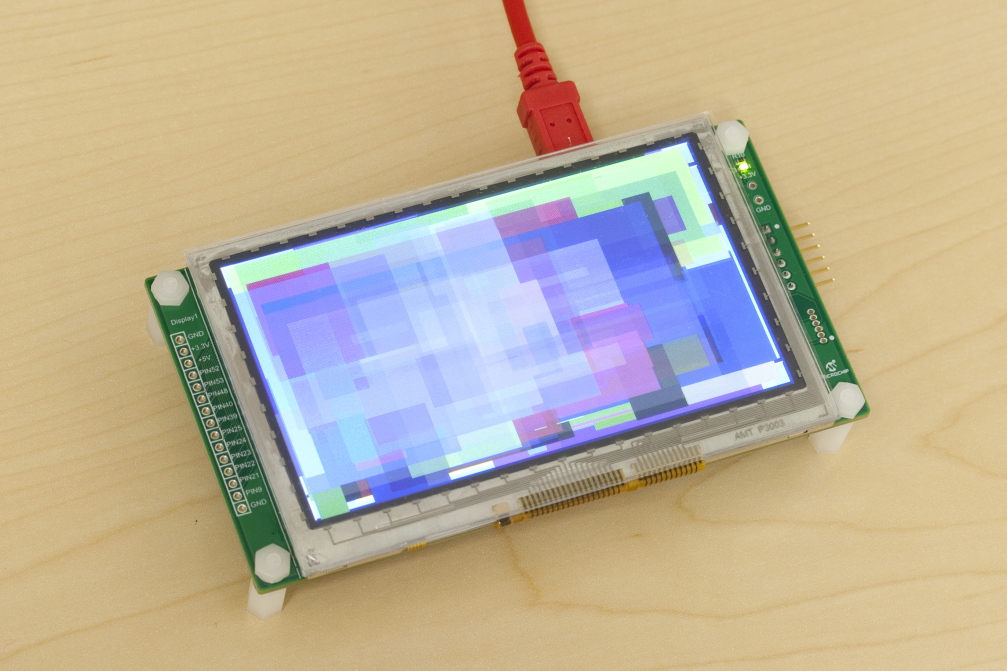 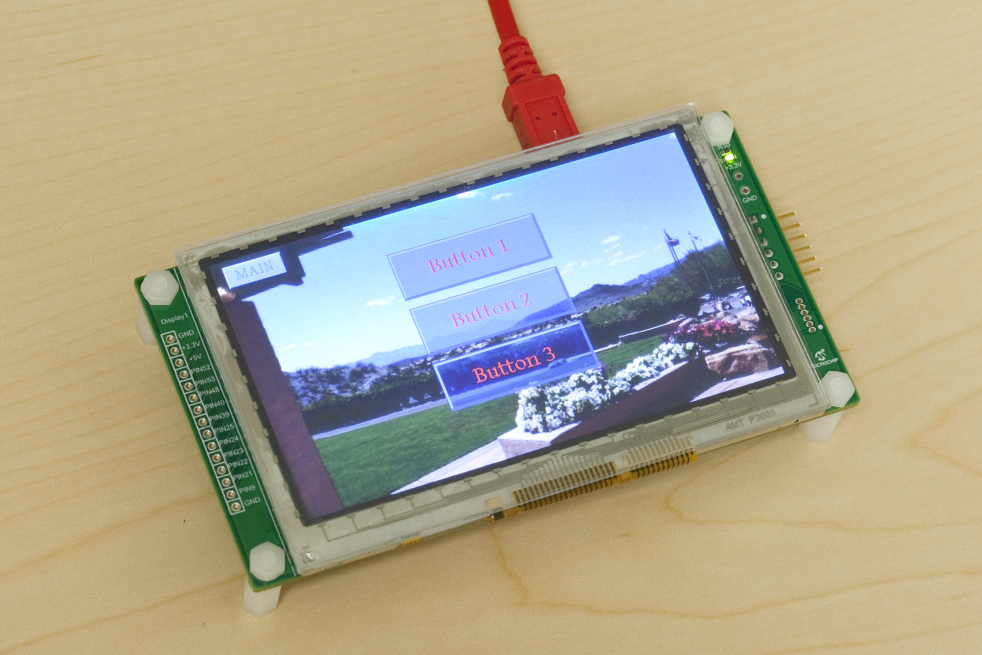 Расчет количества циклов для генерации развертки удивляет
Дисплей WQVGA – 480 x 272

Каждый пиксел – 24-битный RGB – 3 байта

Частота кадров в дисплее – 60 Hz

Вывод каждого байта через параллельный порт – 3 цикла

Следовательно, на генерацию развертки требуется не менее 480 * 272 * 3 * 60 * 3 = 70,502,400 циклов в секунду

Но ведь максимальная частота используемого PIC32 – 80 MHz ?!

Неужели процессор занимается ТОЛЬКО генерацией развертки ?
Разгадка – развертку генерирует DMA контроллер
DMA контроллер в PIC32 – устройство, которое умеет пересылать информацию между периферийными устройствами и / или внутренней памятью без участия CPU

DMA контроллер может на 95% разгрузить CPU от задачи генерации развертки

Идея: Установить прерывание от таймера и DMA контроллера и в обработчике прерывания инициировать пересылку данных из памяти в параллельный порт с помощью DMA контроллера
Два способа использования – с внутренней или с внешней памятью
Демо: Интерфейс между микроконтроллером Microchip PIC32 и ПЛИС Altera Cyclone IV
Исходники демо - http://code.google.com/p/pic32-examples/
source/browse/trunk/tedious/011_fpga_coprocessor_ports_3.X/
Демо крупнее: Интерфейс между микроконтроллером Microchip PIC32 и ПЛИС Altera Cyclone IV
Плата Digilent chipKit Uno32 c Microchip PIC32

Плата Digilent chipKIT Basic I/O Shield™

Плата DE0-Nano с ПЛИС Altera Cyclone IV

Отладчик PICkit 3

Макетная плата с дисплеем, USB кабели
Детали интерфейса
Микроконтроллеры можно соединять с ПЛИС-ами либо просто через цифровые порты, либо через SPI, I2C и другие протоколы

Данное демо использует простые цифровые порты

Для трансфера данных из микроконтроллера в ПЛИС тактовая частота ПЛИС должна быть в несколько раз выше, чем у микроконтроллера - oversampling

Так как тактовая частота в PIC32 и ПЛИС генерируется независимо, то нужно пропускать входящий в ПЛИС сигнал через два D-триггера (флип-флопа) чтобы (почти) избавиться от метастабильного состояния

Метастабильное состояние при таком методе все же может появляться, но с очень низкой вероятностью - раз в несколько лет
Рекомендации по интерфейсу от Евгения Ставинова
Для приготовления этого демо я консультировался с экспертом по ПЛИС Евгением Ставиновым

Евгений работал в Xilinx и LeCroy, а также является автором книги 100 Power Tips for FPGA Designers

http://outputlogic.com/
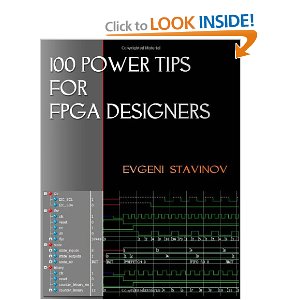 Рекомендации по RTOS от сотрудника MIPS Technologies Сергея Вакуленко
Сергей Вакуленко – выпускник физматшколы-интерната при КГУ; выпускник МФТИ; бывший сотрудник иститута имени Курчатова; сейчас сотрудник MIPS Technologies

Сергей – автор RTOS uOS

http://code.google.com/p/uos-embedded/

Мнение Сергея об использовании RTOS-ов для целей образования:

uOS и FreeRTOS находятся примерно на одном уровне функциональности, но uOS намного проще

ThreadX внутренне устроен тоже неплохо, но по функциональности не дотягивает. И вообще коммерческий.

RTEMS и eCos стараются быть POSIX-совместимыми, и поэтому на порядок более громоздкие и неповоротливые

uC/OS-II слишком коряво устроена, давать ее студентам так же вредно, как учить Basic
Рекомендуемая литература по Microchip PIC32
Особо следует отметить David Harris and Sarah Harris, Digital Design and Computer Architecture для обучения студентов

В этой книге студенты строят подмножество MIPS-процессора с помощью Verilog и ПЛИС

После чего приводится пример индустриального MIPS – Microchip PIC32 и разбирается его периферия – порты, SPI, UART, аналог, соединение с моторами

Таким образом, теория соединяется с практикой, и hardware соединяется с software
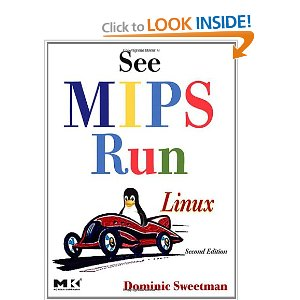 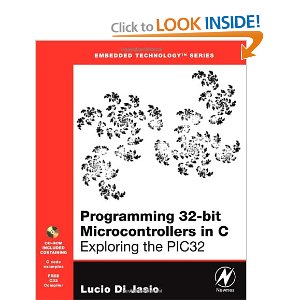 Спасибо!
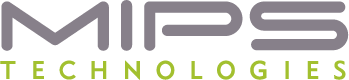 At the core of the user experience®
MIPS, MIPS32, MIPS64, MIPS-Based, MIPS-Verified, MIPS Technologies logo are trademarks of MIPS Technologies, Inc. and registered in the U.S. Patent and Trademark Office. MIPS, MIPS32, MIPS64, MIPS-Based, MIPS Logo, MIPS Technologies Logo, Aptiv, microAptiv, interAptiv, proAptiv, CorExtend, Pro Series, microMIPS, M14K, M4K, 4KE, 4KEc, 24K, 24KE, 34K, 74K, 1004K, 1074K, MIPS Navigator, and FS2 are trademarks or registered trademarks of MIPS Technologies, Inc. in the United States and other countries.